Kuratorium
Fachhochschule Pforzheim
Zukunftsfähigkeit der 
Hochschulen in Deutschland
Detlef Müller-Böling
Pforzheim
7. November 2002
1
Zielvereinbarungen
Evaluationen
Leistungsbezogene MV
Globalhaushalte
Hochschulräte
Wettbewerb
starke Dekane
Professorenbesoldung
Juniorprofessur
Entstaatlichung
Pforzheim
7. November 2002
2
[Speaker Notes: Wie kommen die Entscheidungen zustande.
Das Individuum darf nicht allein,
aber stark eingebunden sein.

Derzeitiger Grundkonflikt zwischen s.og. Deutschen Fakultätentag und HRK]
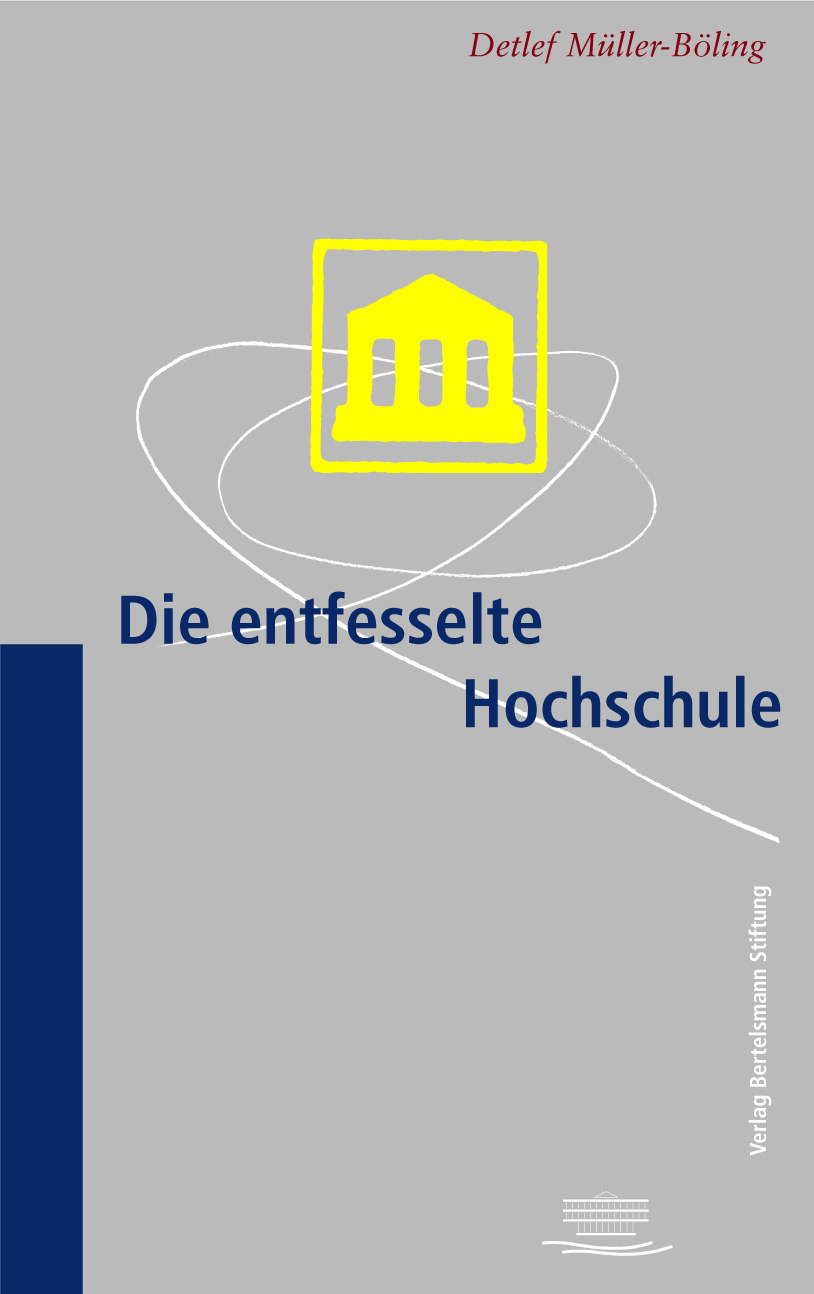 Pforzheim
7. November 2002
3
autonom
Staat
Korporation
Einzelwissenschaftler
korporative vs. individuelle
Autonomie
Pforzheim
7. November 2002
4
wettbewerblich
... um Lehrende
... um Studierende
... um Forschungsgelder
Pforzheim
7. November 2002
5
[Speaker Notes: Um Wissenschaftler: nur soviel: wenn Frau Bulmahn sich darum sorgt, deutsche Spitzenwissenschaftler wieder nach Deutschland zu holen, dann ist der Ansatz bereits provinziell: wir müßten die Weltspitzenwissenschaftler nach Deutschland holen.
Es mag sein, dass darunter auch einige Deutsche sind. 

Um Forschungsgelder: System DFG grundsätzlich gut. Frage, ob genug Geld und Frage, ob zuviel in außeruniversitäre Forschungseinrichtungen

Um Studenten:nächste Folie]
2/3 Uni-Studierende



1/3 FH-Studierende
Wettbewerb FHs  Uni
Empfehlungen des Wissenschaftsrates
Pforzheim
7. November 2002
6
[Speaker Notes: Zur Pyramide: WS 2001/02: 1,345 Mio Studis an Unis (inkl. GSH und PH) und 484 TSD Studis an FHs (inkl. Verwaltungsfachhochschulen).
Man kann auf der Grundlage der Empfehlungen des WR darauf abstellen, dass mehr Wettbewerb um Studierende, der zu mehr Studis an FHs führt, politisch gewünscht und im Sinne des Gesamtsystems durchaus sinnvoll ist. „Die Pyramide muss wieder richtig rum stehen“
Aus den Empfehlungen des Wissenschaftsrats zur Entwicklung der Fachhochschulen:
Das Fächerspektrum der Fachhochschulen ist trotz einiger Ausnahmen weiterhin eingeschränkt.
Die Fachhochschulen können noch nicht in hinreichendem Maße eigenständig Forschung betreiben.
Der Wissenschaftsrat spricht sich aus bildungs- und beschäftigungspolitischen Gründen für eine Veränderung derStudierendenanteile zwischen Universitäten und Fachhochschulen aus.
Erhebliche Erweiterung des Fächerspektrums durch weitere anwendungsorientierte Studienangebote
Konsequente Einführung gestufter Studienangebote in Verbindung mit einer gründlichen Reform der Studiencurricula;
Verbesserung und Weiterentwicklung der berufspraktischen Studienphasen, insbesondere in gestuften Studiengängen.]
Publikationen - Psychologie
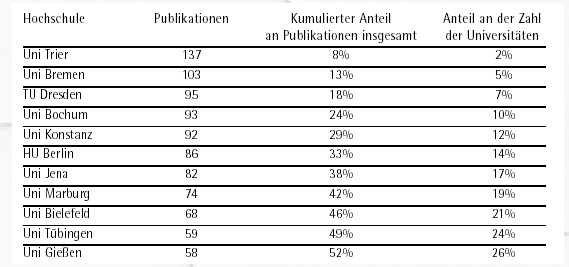 Pforzheim
7. November 2002
7
Wettbewerb FHs  Uni
Uni


Fachhochschule

Berufsakademie
Lehr-
orientierung
Universität
Fachhochschule
Berufsakademie
Forschungsorientierung
Pforzheim
7. November 2002
8
[Speaker Notes: .]
Dienstrechtsreform
Qualifizierungsphase:
5. HRG-ÄnderungsG
Junior-Professur:
5. HRG-ÄnderungsG
W-Besoldung:
ProfBesoldreformG
wettbewerblich
Ausgestaltung und Handhabung?
Pforzheim
7. November 2002
9
Professorenbesoldung
Ziele
leistungs- und funktionsdifferenzierte Gehälter
wettbewerbsfähige und flexible Vergütungsstrukturen
Profilbildung der Hochschulen
Pforzheim
7. November 2002
10
Kernelemente der Reform
Leistungsbezüge
statt
Alterszulagen
Ämter W 2 (3.724 €)
und W 3 (4.522 €)
Berufungs-/Bleibever-
handlungen für W2 und W3
Bestandsschutz C-Profs
Absenkungsschutz
Keine Stufungen
„offene“  B 10 Grenze
Wettbewerbsregulierung  zwischen Ländern durch
„Vergaberahmen“
Zulage aus 
privaten Drittmitteln
Pforzheim
7. November 2002
11
Gefahren aus Sicht des CHE
Verregelung der Vergabeverfahren
Überlegt vorgehen, 
um Chancen zu nutzen und 
Risiken zu vermeiden!
Fixierung auf formale Kriterienkataloge
Ausblendung nicht-monetärer Anreize
Pforzheim
7. November 2002
12
Drei Fragenkomplexe
WAS ?
WER ?
WIE ?
Entscheidungsgegenstände
Entscheidungsebene und
Entscheidungsorgane
Entscheidungsverfahren
Pforzheim
7. November 2002
13
Drei Gestaltungsbereiche
Entscheidungverfahren
Formel
Abwägen
Antrag
Land
Entscheidungsebene
Hochschule
Fachbereich
Vergaberahmen
W2 / W3
Entscheidungsgegenstände
Leistungs-
zulage
Pforzheim
7. November 2002
14
Vergaberahmen
Vergaberahmen = Resultante aus Besoldungsdurchschnitt
C-Ø (2001) x n (2003) - ( C- u. W-Grundgehälter (2003))
 

C-
Gehälter
Vergabe-
rahmen
Lässt sich
nicht ex ante ermitteln
 
W- + C-
Gehälter
Faktoren:
Altersstruktur
Risikofreude
Mobilität
Pforzheim
7. November 2002
15
W2/W3
Grundsätzlich an Fachhochschulen und Unis
Wer bringt Ämter aus?
Anteile/Verhältnis W2 und W3?
Auch Hochschulleitungen einbezogen
Wer befindet darüber?
Pforzheim
7. November 2002
16
Option Landesvorgaben W2/W3
Unis: W2 und W3
 FHs: W2
Unis: W3
 FHs: W2
Unis: W3
 FHs: W2 und W3 (begrenzt)
Unis und FHs: W2 und W3,
 aber mit verschiedenen Anteilen
Pforzheim
7. November 2002
17
Formel oder Abwägung?
Entschei-
dung nach 
quantitativen
Faktoren
Formelgebundene Vergabe
+ Rechtssicherheit 
+ Kalkulierbarkeit
+ keine Bewertungsorgane
- fachspezifische Kriterienkataloge
- mechanisch 
- „Tonnenideologie“
Weichen-
stellung 1
Vergabe nach Abwägung
+ Wissenschaftsbezug
+ Flexibilität
- Transparenz
- Nachvollziehbarkeit
Entschei-
dung nach 
qualitativen
Faktoren
Pforzheim
7. November 2002
18
individuell oder Stufung?
Jeder 
bekommt
anderes
Gehalt
Individuelle  Bemessung
+ Gerechtigkeit 
+ individuelle Anreize
- aufwändig
- Intransparenz
- individuelle Konjunkturen
Weichen-
stellung 2
Stufenmodell
+ Regelhaftigkeit/Transparenz
+ Integration von B&B + Leistung
+ strategische Einbettung
- Reaktanz
- langfristiges Management
Gehalt nach
Stufen
B&B +
Leistung
Pforzheim
7. November 2002
19
Regel oder Antrag?
regelmäßig
alle Profs
bewerten
Regelmäßige Bemessung
+ Chancen groß 
+ keiner unentdeckt
- aufwändig
- Demotivierungsgefahr
Weichen-
stellung 3
Vergabe nach Antrag
+ Erwartungshaltung 
+ Aufwand
+ Selbsteinschätzung
- Antragstellertyp bevorzugt
- Transparenz im Verfahren
Zulage nur
auf Antrag
(Vorschlag)
Pforzheim
7. November 2002
20
Professorenbesoldung
Verhältnis der Ämter W2/W3:
Wie soll es aussehen? Wer entscheidet?
Pro-
bleme
FHs
Vergaberahmen getrennt für FHs und Unis
Behandlung von „C2 mit Zusage auf C3“
im neuen System?
Wettbewerbskultur? Definition von 
Professoren-Leistung an FHs?
Pforzheim
7. November 2002
21
[Speaker Notes: Anmerkungen:

 Wo wird entschieden: Auf der Landesebene (etwa 90% W2 und 10% W3?) oder sollen die Hochschulen die Mittel bekommen und dann selbst entscheiden? Wie soll das Verhältnis aus Sicht der Hochschulen aussehen, damit sie a) genügend Mittel haben, Leistungszulagen zu verteilen und b) attraktiv genug sind?

 Der Vergaberahmen wird getrennt für Unis und FHs berechnet, aber dadurch werden bestehende Strukturen im Verhältnis zwischen Universitäten und Fachhochschulen festgeschrieben. Theoretisch könnte hier vom Land aus gegengesteuert werden, wenn ein entsprechender politischer Wille vorhanden wäre, die „ungekehrte Pyramide“ richtig zu stellen. Das Gesetz sieht in § 34, (2) vor, dass im Vergabrahmen Veränderungen der Stellentruktur berücksichtigt werden. Hier könnte vom Gesetzgeber gesteuert werden,

 Spezielles, an FHs offensichtlich nicht so selten anzutreffendes Problem der FHs, da Professoren mit der quasi automatischen Aussicht auf C3 als C2 eingestellt wurden; dieses Versprechen kann nicht eingelöst werden. Wie kommt man dem nach? Tricksen mit Zulagen?

Es scheint an FHs eine Tendenz zu geben, das alte System mit dem neuen System „nachbauen“ zu wollen, da u.a. wg. des zuvor erwähnten Punkts eine eher konservativere Grundhaltung zu beobachten ist. Dies hängt u.U. auch mit einem unterschiedlichen Leistungsbegriff zusammen (Mittelmaß, einfachere Standards, nicht „hohe Forschung“) und wirft gleichzeitig das Problem nach Defintion und Messung von Leistung an Fachhochschulen auf.  Das  ist letztendlich wieder eine Frage der Kultur]
Drei Gestaltungsbereiche
immenser Lösungsraum
Entscheidungsverfahren
hochschulspezifische Lösungen
Formel
Abwägen
Antrag
Land
Entscheidungsebene
Hochschule
Fachbereich
1.

Spielräume

offenlassen
an Hochschulen
weitergeben
Wettbewerb
Profilierung
2.

Detailsteuerung

vermeiden
Hochschulen
sollten
diskretionär
entscheiden
3.

Transparenz

durch Verfahren
statt durch
Kriterienkataloge
oder
„Evaluitis“
Vergaberahmen
W2 / W3
Entscheidungsgegenstände
Leistungs-
zulage
Pforzheim
7. November 2002
22
profiliert
strategische Planung
Erfolgspotenziale sichern
Was sind die Studiengänge, die
in 10 Jahren nachgefragt sind?
Was sind die Forschungsfelder, die
in 10 Jahren Drittmittel sichern?
Profilierung im Vgl. zu Unis?
Pforzheim
7. November 2002
23
[Speaker Notes: Bei dem 3. Kasten könnte man auf die Frage eingehen, welches Profil Fachhochschulen sich in der Hochschullandschaft in Deutschland geben sollten, dass sie mit den Unis in Wettbewerb auch um Forschung treten können, wenn dort ihre Stärken liegen und sie sich auf Forschung konzentrieren möchten. 
Aus den Empfehlungen des Wissenschaftsrats zur Entwicklung der Fachhochschulen:
Das Fächerspektrum der Fachhochschulen ist trotz einiger Ausnahmen weiterhin eingeschränkt.
Die Fachhochschulen können noch nicht in hinreichendem Maße eigenständig Forschung betreiben.
Der Wissenschaftsrat spricht sich aus bildungs- und beschäftigungspolitischen Gründen für eine Veränderung der
Studierendenanteile zwischen Universitäten und Fachhochschulen aus.
Erhebliche Erweiterung des Fächerspektrums durch weitere anwendungsorientierte Studienangebote
Konsequente Einführung gestufter Studienangebote in Verbindung mit einer gründlichen Reform der Studiencurricula;
Verbesserung und Weiterentwicklung der berufspraktischen Studienphasen, insbesondere in gestuften Studiengängen.
Der Wissenschaftsrat empfiehlt eine Stärkung der anwendungsorientierten Forschung und Entwicklung an den Fachhochschulen. Hierzu hält er es für erforderlich:
längerfristige Forschungsförderung in qualifizierten Forschungsprogrammen auszudehnen; die Drittmittelfähigkeit der Fachhochschulen projekt- bzw.programmbezogen zu stärken und die Grundausstattung auf ein Niveau anzuheben, das die Vorbereitung von Forschungsprojekten bzw. -programmen ermöglicht; außerdem die Fachhochschulforschung durch entsprechende Förderprogramme gezielt zu fördern; die Eigenverantwortung der
Fachhochschulen in der Forschungsfinanzierung durch Einrichtung zentraler Mittelpools für die Forschung zu erhöhen; die Beteiligung Dritter an der Fachhochschulforschung zu verbessern und vermehrt
Forschungskooperationen zu bilden;
die derzeit erforderliche und zum Teil erzwungene Trennung von Forschung im Hauptamt in der Hochschule und in Nebentätigkeit im Rahmen von An-Strukturen durch geeignete institutionelle Rahmenbedingungen zu
überwinden.]
profiliert
Wer definiert zukünftige Felder?
Planungskommsissionen
interne 
Forschungsprogramme
Staat
Korporation
Einzelwissenschaftler
Pforzheim
7. November 2002
individuelle „Spinnerei“
24
[Speaker Notes: Bei uns sind des der Einzelwissenschaftler und der Staat die vornehmlich die zukünftigen Forschungsfelder und Studiengänge definieren.

Dabei kann keine profilierte Universität oder Fakultät herauskommen.]
wissenschaftlich
Qualitätssicherung 
vs. 
Rechenschaftslegung
Evaluation
Akkreditierung
Ranking
Pforzheim
7. November 2002
25
Ranking
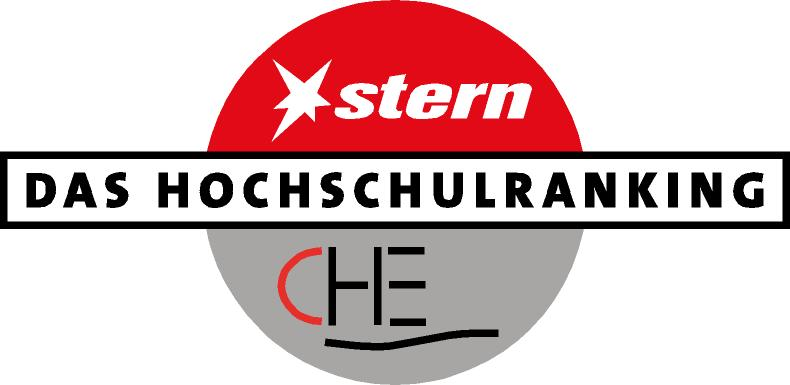 nur fachbezogen
Uni-Gesamtrankings
fragwürdig
Forschung  & Lehre
falsch
multidimensionales 
Ranking
Keine Einzelplätze, 
sondern
„Michelinsterne“
Ranggruppen 
Spitze      Mittel 
Schluss
Pforzheim
7. November 2002
26
[Speaker Notes: 1. Fächer zeigen Maschinenbau einsteigen

2. Anhand von Bremen die 30 Indikatoren zeigen

3. Hitliste aufrufen]
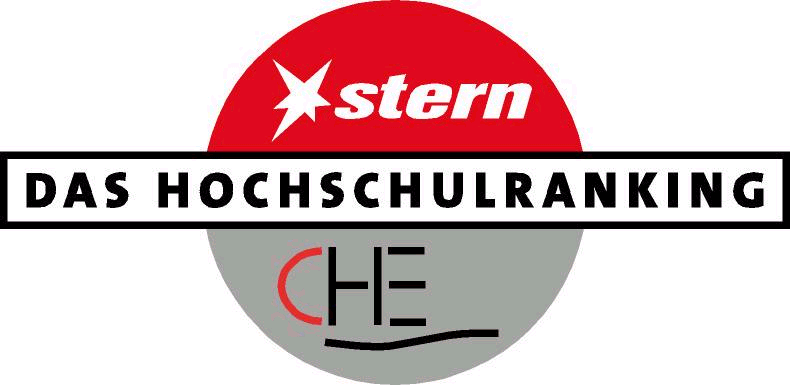 bisher
100 Universitäten, 141 FHs
2.051 FB, 2.286 Studiengänge
über 100.000 Studis, 10.800 Profs
25 Studienbereiche
alles frei zugänglich unter:www.dashochschulranking.de
Pforzheim
7. November 2002
27
[Speaker Notes: Persönliches Ranking

Architektur keine
Maschinenbau Dresden
Informatik Karlsruhe
Jura Passau
Mathe TU M
VWL Konstanz + Mannheim
Physik keine
BWL Passau
Chemie TU M Marburg]
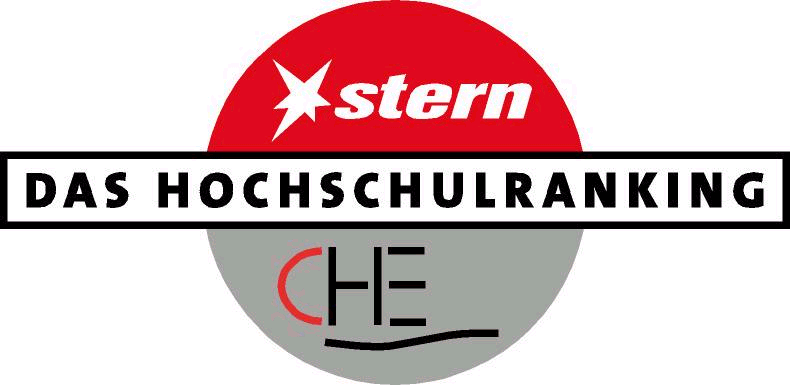 Fächer
2002
Wiwi, Jura
1998
Wiwi, Chemie
2. Runde
2003
 Nat.-wiss., Med.
1999
Jura, Nat.-wiss.
2004
Ing.-wiss.
Geisteswiss.
2000
Ing.-wiss.
2001
Geisteswiss.
1. Runde
Pforzheim
7. November 2002
28
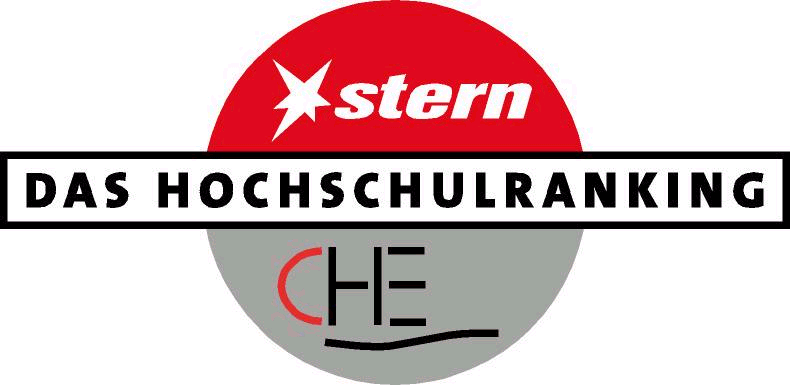 Internet
www.dashochschulranking.de
Pforzheim
7. November 2002
29
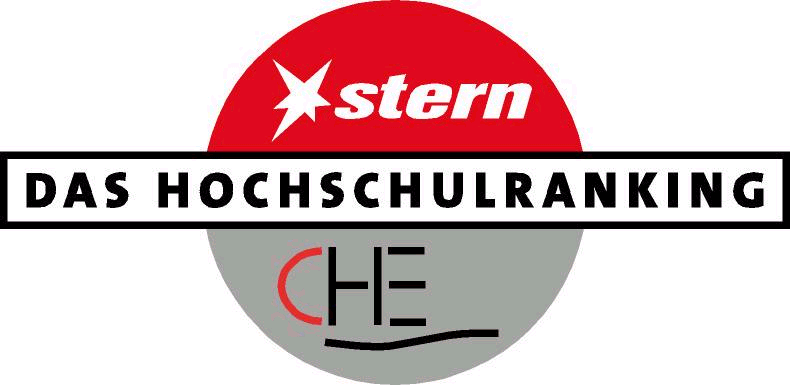 Wirkung: Internet-Zugriffe
Pforzheim
7. November 2002
30
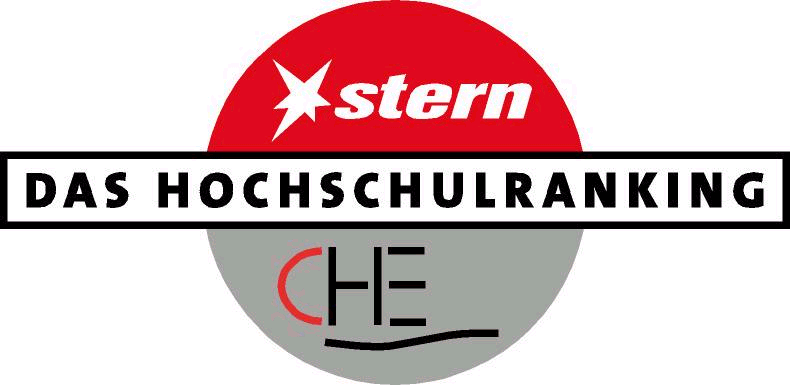 Wirkung
Abiturienten
>1/3 orientieren sich
50 % Ingenieure
42 % Betriebswirte
36 % Juristen
19 % Germanisten
Leistungs-, Karriereorientierte
Pforzheim
7. November 2002
31
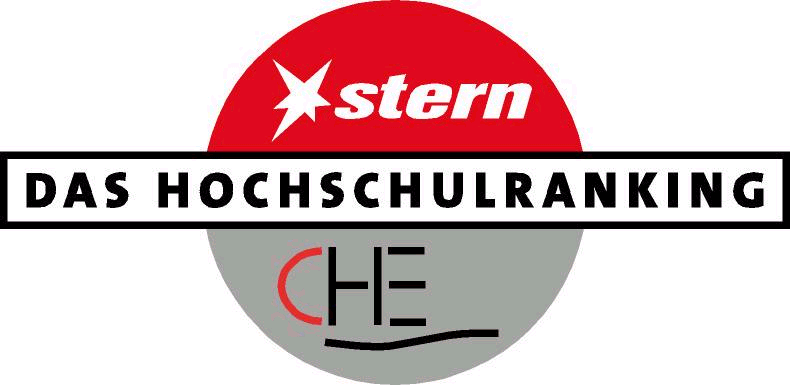 Akzeptanz
Studierende
3/4 finden sich in den Typen wieder
37 % „Praktiker“
25 % „Zielstrebiger Typ“
11 % „Forscher“
Pforzheim
7. November 2002
32
international
Entfesselung
Curriculumgestaltung
700 Bachelor 
500 Master
Pforzheim
7. November 2002
33
[Speaker Notes: Über die internationale Wettbewerbsfähigkeit deutscher Hochschulen ist in letzter Zeit viel geredet worden.]
virtuell
alma mater virtualis
Ansprüche der Studenten
weltweiter Bildungsmarkt
individuelle Massenlehre
lebenslanges Lernen
Pforzheim
7. November 2002
34
Rückblick aus dem Jahre 2010
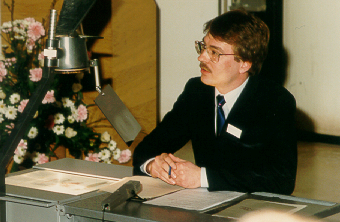 Pforzheim
7. November 2002
35
Rückblick aus dem Jahre 2010
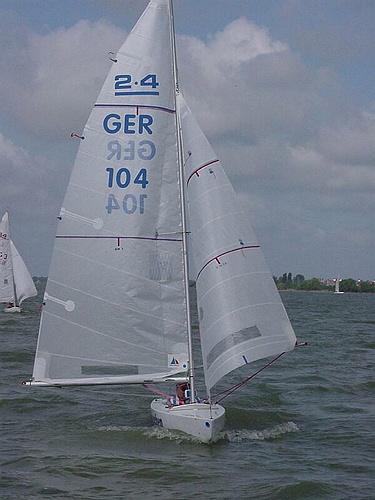 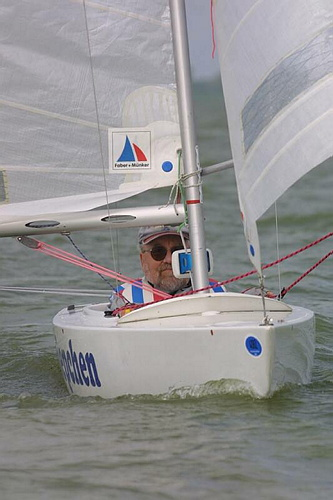 Pforzheim
7. November 2002
36
Rückblick aus dem Jahre 2010
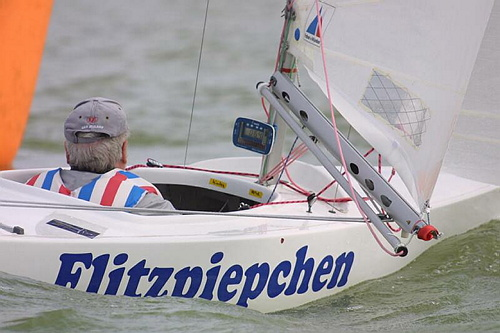 Pforzheim
7. November 2002
37
wirtschaftlich
unabhängig
diversifiziert
entrepreneurial
einnahmenaktiv
selbstverantwortlich
global zugewiesen
nicht alimentiert
leistungsbezogen
Pforzheim
7. November 2002
38
[Speaker Notes: diversifiziert:90 % staatliche Einkünfte

einnahmenaktiv: Forschungsmittel aktiv, in der Lehre verboten Studiengebühren!

global zugewiesen: zunehmend, aber sehr zögerlich (Bayern!), eingebunden in Personalrecht des Staates

leistungsbezogen: begonnen, aber in erster Linie auf Sachmittel bezogen, nur vereinzelt auf Personalmittel = 80 % des Budgets 
keine Studiengebühren!]
wirtschaftlich
Hochschulfinanzierung
Studiengebühren:
Optionsmodell
Staatliches Geld:
Basis + GefoS 
+ Forschung
Pforzheim
7. November 2002
39
wirtschaftlich
Studiengebühren
3 gute
Gründe
Gerechtigkeit
Geld
Gemeinsinn
Pforzheim
7. November 2002
40
[Speaker Notes: diversifiziert:90 % staatliche Einkünfte

einnahmenaktiv: Forschungsmittel aktiv, in der Lehre verboten Studiengebühren!

global zugewiesen: zunehmend, aber sehr zögerlich (Bayern!), eingebunden in Personalrecht des Staates

leistungsbezogen: begonnen, aber in erster Linie auf Sachmittel bezogen, nur vereinzelt auf Personalmittel = 80 % des Budgets 
keine Studiengebühren!]
zukunftsfähige Hochschule
Pforzheim
7. November 2002
41
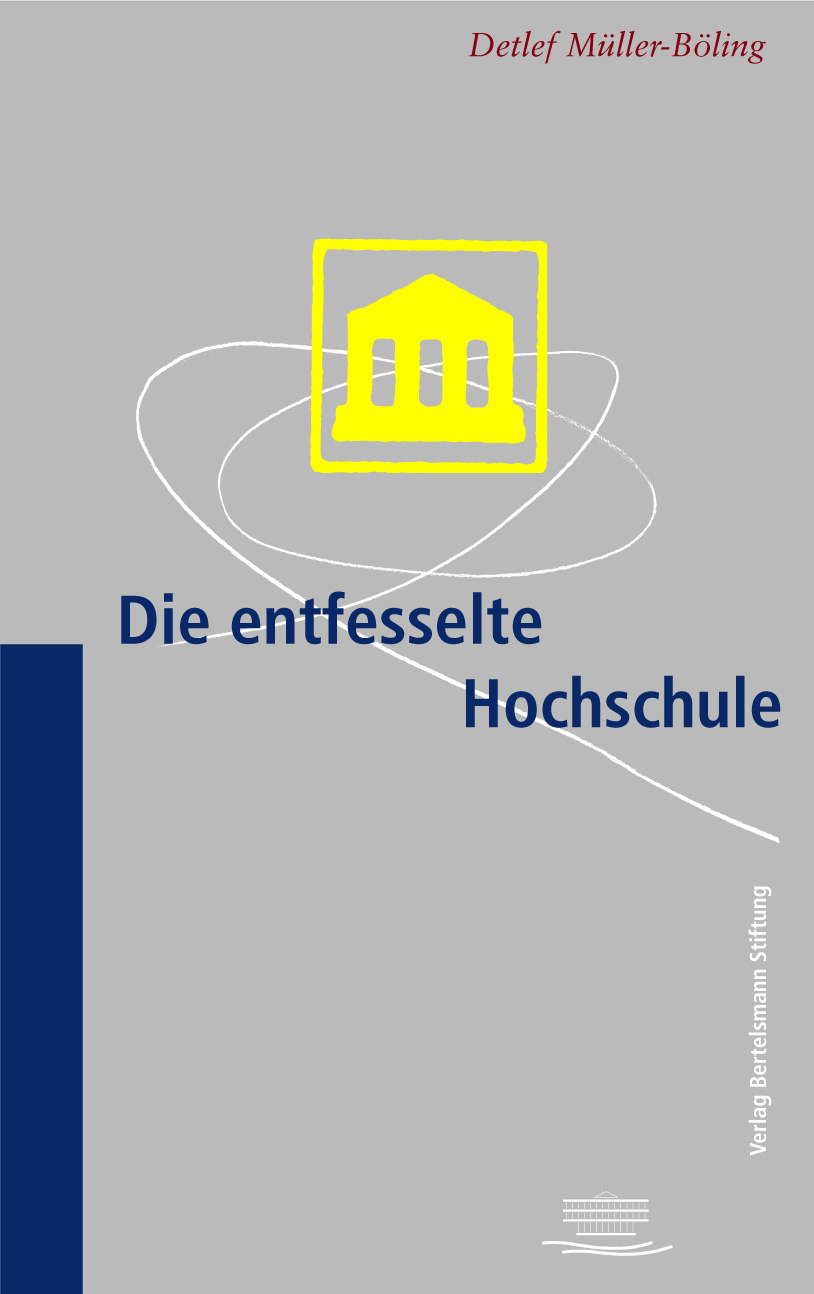 von staatlichen Regulierungen
von hochschulpolitischen Denkblockaden
von innerer Entscheidungsohnmacht
Pforzheim
7. November 2002
42
[Speaker Notes: Spitzenunis setzen viele Randbedingungen voraus
viele sind bei uns nicht erfüllt

dennoch etliche Fakultäten Spitze]
Kuratorium
Fachhochschule Pforzheim
Zukunftsfähigkeit der 
Hochschulen in Deutschland
Detlef Müller-Böling
Pforzheim
7. November 2002
43